Chapter 2:Historical Roots of the Global Economy
“Written into the long history our planet, in one form or another, is the record of what is coming our way.”
Julia Whitty, writer and filmaker
Manorialism, Domestic Economy under Feudalism
[Speaker Notes: Peasant plowing on a French manor, 1410. A domestic economy before capitalist principles developed. Wikipedia]
Medieval European Manor, note the  Commons
[Speaker Notes: Generic map of a medieval manor, showing strip farming, from William R. Shepherd, Historical Atlas, 1923. Wikipedia]
Western European Economy Prior to 1500
[Speaker Notes: Guilds were part of the urban economy before capitalism developed.  A center of urban government: the Guildhall, London (engraving, ca 1805). Wikipedia]
Guild Signs, Europe
[Speaker Notes: Traditional wrought-iron guild sign of a glazier - in Germany. These signs can be found in many old European towns where guild members marked their places of business. Many survived through time or staged a comeback in industrial times. Today they are newly created or even restored, esp. in old town areas. Wikipedia]
Columbus’ Voyages
[Speaker Notes: Voyages of Christopher Columbus beginning in 1492. Wikipedia]
Columbus Staking Claim
[Speaker Notes: Staking claim in the Western hemisphere. Wikipedia]
Mercantilism in France
[Speaker Notes: French finance minister and mercantilist Jean-Baptiste Colbert, a practitioner of mercantilism served for over 20. years. While many nations practiced it, one leading exemplar was France, the economically most important state, where king Louis XIV followed the guidance of Jean Baptiste Colbert, his controller general of finances (1662-83). They were determined that the state should rule in the economic realm as it did in the diplomatic, and that the interests of the state as identified by the king were superior to those of merchants and everyone else. Right Louis XIV (1643-1715) Wikipedia]
Mercantilism, Anglo Dutch Wars
[Speaker Notes: Anglo Dutch Wars were a series of wars fought between the English (later British) and the Dutch in the 17th and 18th centuries for control over the seas and trade routes. The Dutch reached their height during the second and third wars 1665-1667 and 1672-1674. Eventually the Dutch declined as a core area, replaced by Britain. Wikipedia]
Response to Mercantilism The Boston Tea Party
[Speaker Notes: This iconic 1846 lithograph by Nathaniel Currier was entitled "The Destruction of Tea at Boston Harbor"; the phrase "Boston Tea Party" had not yet become standard. Contrary to Currier's depiction, few of the men dumping the tea were actually disguised as Indians. In England, Parliament gave the East India Company a monopoly on the importation of tea in 1698.  When tea became popular in the British colonies, Parliament sought to eliminate foreign competition by passing an act in 1721 that required colonists to import their tea only from Great Britain. Wikipedia]
Enclosure Movement
[Speaker Notes: Decaying hedges mark the lines of the straight field boundaries created by the 1768 Parliamentary Act of Enclosure of Boldron Moor, County Durham in Britain.  The enclosure movement privatized or commodified land that was previously owned by feudal landowners or in the commons. Wikipedia]
Mining in the Western Hemisphere
[Speaker Notes: First image in Europe of the mountain of silver in Potosi, Bolivia. Wikipedia]
Triangle Trade
[Speaker Notes: Depiction of the classical model of the Triangular trade. Wikipedia]
Triangle Trade
[Speaker Notes: Depiction of the Triangular Trade of slaves, sugar, and rum with New England instead of Europe as the third corner.]
Slave Trade
[Speaker Notes: Diagram illustrating the stowage of African slaves on a British slave ship. Wikipedia]
The Beaver Wars
[Speaker Notes: The Beaver Wars — also known as the Iroquois Wars or the French and Iroquois Wars — encompass a series of conflicts fought in the mid-17th century in eastern North America. Beaver pelt, Wikipedia]
British East India Company, flag
[Speaker Notes: Flag after 1801. Wikipedia]
Industrial Capitalism in the Modern Era 1750-1914
Early Industrialization in Britain
[Speaker Notes: Cottonoplis, Early painting of cotton mills in Manchester, England. Wikipedia]
Adam Smith,Classical Economic Theory
[Speaker Notes: Adam Smith (1723-1790), economist advocated for repeal of mercantilism and classical economics, free trade capitalism.]
Robert Peel, repealed the Corn Laws
[Speaker Notes: Robert Peel became Conservative Prime Minister in 1841 and his government succeeded in repealing the tariffs and subsequent repeal of the Corn Laws in 1846. Wikipedia]
Tariffs Illustration
[Speaker Notes: Not historically accurate, for illustration purposes only.  Denise Ames
Tariff revenues were deposited into the U.S. treasury.]
Industrialization, Cotton Mill
[Speaker Notes: Power loom weaving in 1835. Wikipedia]
Mass Produc-tion
[Speaker Notes: Ford Assembly line in 1913. Wikipedia]
Labor Strike
[Speaker Notes: Labor union demonstrators held at bay by soldiers during the 1912 Lawrence Textile Strike in Massachusetts, USA. Wikipedia]
Gold Standard
[Speaker Notes: A gold standard is a monetary system in which the standard economic unit of account is based on a fixed quantity of gold.Under a gold standard, paper notes are convertible into preset, fixed quantities of gold.]
Long Depres-sion
[Speaker Notes: Run on the Fourth National Bank, No. 20 Nassau Street, New York City, 1873. From Frank Leslie's Illustrated Newspaper, October 4, 1873.]
Silver and Gold Conflict in the U.S. (1873-1896)
[Speaker Notes: Denise Ames]
Debtors and Creditors/Deflation and Inflation in Money Supply
[Speaker Notes: Denise Ames]
The White Man’s Burden
[Speaker Notes: According to this cartoon, What is the White Man’s Burden? Wikipedia]
Imperialism,Cecil Rhodes
[Speaker Notes: "The Rhodes Colossus" – cartoon by Edward Linley Sambourne, published in Punch after Rhodes announced plans for a telegraph line from Cape Town to Cairo in 1892.
What is this cartoon trying to depict?]
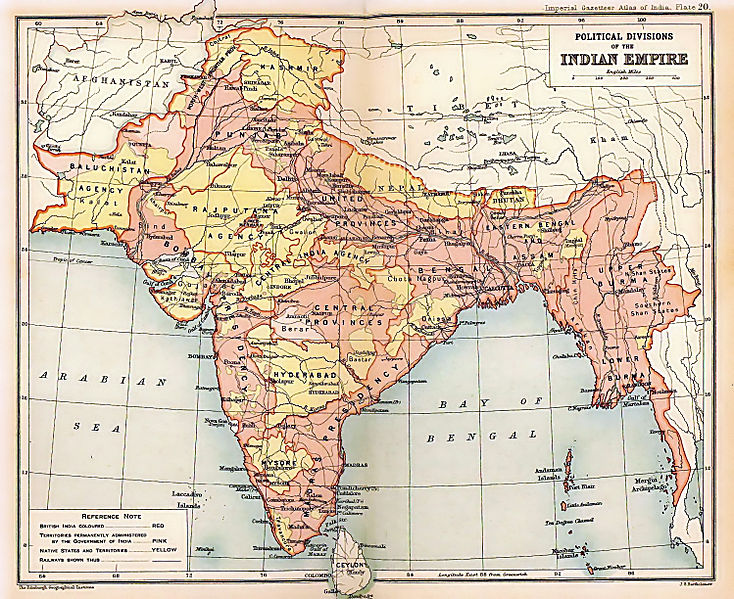 [Speaker Notes: Map of the British Indian Empire from Imperial Gazetteer of India. 1909. Wikipedia]
Golden Era of Capitalism, Farming in Oklahoma
[Speaker Notes: Farming in Oklahoma in early 20th century. Farmers favored free trade, why? Wikipedia]
Paris International Exposition 1900
[Speaker Notes: Paris International Exposition, 1900 symbolized a shift in core areas. What were the new core areas? Wikipedia]
The Early Twentieth Century Economy
1914-1945
Russia’s Tsar Nicolas, among World War I Troops
[Speaker Notes: Tsar Nicolas II among troops 1914-1917, German army annihilated antiquated Russia army, sparking Russian Revolution in 1917, subsequent Civil War, and establishment of the Soviet Union.  Why are the soldiers bowing? Wikipedia]
End World War I, signing Treaty of Versailles
[Speaker Notes: Dr Johannes Bell signs the Treaty of Versailles in the Hall of Mirrors, with the various Allied delegations sitting and standing in front of him. Wikipedia]
Germany, Hyper-Inflation, 1920s
[Speaker Notes: German off to buy perhaps bread, with wheelbarrow of marks, early 1920s. Note the well-dressed man, what effect on middle class? Inflation wiped out middle class savings, they hated the liberal, democratic policies of the weak German government after World War I. Laid groundwork for their support of Hitler in the 1930s. Wikipedia]
Fordism in U.S., 1928
[Speaker Notes: Ford cars (Model A shown), became a symbol of effective mass production. Efficiency both decreased the price of the cars and allowed Henry Ford to increase the workers' wages. Hence, common workers could buy their own cars. Wikipedia]
Depression in Berlin, 1931
[Speaker Notes: Berlin, 1931 The Army feeding the poor, The Depression was felt severely in Germany. Wikipedia]
Rise of Extreme Right in Germany
[Speaker Notes: Rise of Economic Nationalism – Extreme Right in Germany. The Harzburger Front of 1931, a coalition of Nationalist  Conservatives and the extreme right in Germany. Wikipedia]
Economic Nationalism in Argentina
[Speaker Notes: An example of an ISI project. Argentina, production line at the state military industries facility, 1950; on line since 1927. Populist President Juan Peron modernized and expanded the complex. Wikipedia]
Social Democracy, New Deal, U.S.
[Speaker Notes: Public Works Administration Project: Bonneville Dam in Oregon, opened 1937. Project like this in the U.S. marked the shift to social democratic economic and political policies. Wikipedia]
The Post World War II Economy
1945 – 1970s
The Post-World War II Economic Or
[Speaker Notes: The Mount Washington Hotel in Bretton Woods, New Hampshire where the Bretton Woods Conference took place in June 1944. The purpose was to establish the post war economic order. Wikipedia]
Bretton Woods ConferenceKeynes and White
[Speaker Notes: At the Bretton Woods Conference in 1944, John Maynard Keynes (r.) represented the UK and Harry Dexter White (l.) represented the U.S. Wikipedia]
The Golden Age: The Post-War Years
The Golden Age of Capitalism
The Golden Age of Communism/Socialism
The Golden Age for the Middle and Periphery Countries
The Golden Age of Capitalism,the Marshall Plan
[Speaker Notes: The labeling used on Marshall Plan aid packages. Wikipedia]
Organization for Economic Cooperation and Development (OECD)
[Speaker Notes: Dark blue founding members, 1961
Lighter blue, other member countries
Identify the countries. Wikipedia]
The Golden Age of Socialism/Communism
[Speaker Notes: The USSR: the maximum extent of the Soviet sphere of influence, after the Cuban Revolution (1959) and before the Sino-Soviet split. (1961). Wikipedia]
Capitalism v. Communism
[Speaker Notes: Soviet Union Premier Nikita Khrushchev and U.S. Vice President Richard Nixon debate the merits of communism versus capitalism in a model American kitchen at the American national Exhibition in Moscow in July 1959. Unlike the Soviet Union, consumerism fueled growth in U.S. capitalism. Wikipedia]
Golden Age: Middle Nations
[Speaker Notes: Designed and manufactured in Argentina, the Justicaialist was part of President Juan Peron’s effort to develop a local auto industry as part of ISI policies. Wikipedia]
Golden Age: Middle CountriesExport Oriented Industrialization
[Speaker Notes: Export Oriented Industrialization (EOI) was popular among the “Asian tigers,” this port is in Singapore. Wikipedia]
The Crisis of the 1970s
The Dollar and Gold
International Financial Flows
Overcapacity
Stagflation
Low Labor Productivity
Oil
7.  Decline of U.S. International Authority
8.  Social Movements in the U.S.
9.  Debt and Poverty in Middle and Periphery Nations
The Dollar and Gold
[Speaker Notes: Under a gold standard, paper notes are convertible into preset, fixed quantities of gold. Nixon abandoned the fixed rate convertibility of dollars to gold on August 15, 1971. Wikipedia]
Oil in the 1970s
[Speaker Notes: Line at a gas station in Maryland, USA, June 15, 1979. The oil embargoes in the 1970s contributed to the crisis of the 1970s. Wikipedia]
Debt and Poverty in Periphery
[Speaker Notes: Rochina is the largest hill favela (slum) in Rio de Janeiro, Brazil. Most modern favelas appeared in the 1970s due to a rural exodus, when many people left rural areas of Brazil and moved to cities. Without finding a plac eot live, many people ended up in a favela. Wikipedia]
The Shift to the Right
[Speaker Notes: A leader of the conservative revolution was President Ronald Reagan (1981-1989).  When the dust settled from the crisis of the 1970s, the conservative faction emerged the victor, moving economics and politics to the right where it has remained at the present time. Wikipedia]